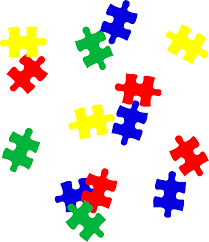 Observing a Specific Intellectual Disability Presented Within a 7th Grade Class
Loreanna Caputi​
B.S. in Mathematics with an Endorsement in Elementary Education and Teacher of Students with Disabilities 
Monmouth University, Honors School '24​
Characteristics of Autism Spectrum Disorder
Hyperfocus in Specific Interests and Topics
Deficits in Interpersonal and Communication Skills
Repetitive Behaviors
Under or Over Reactions
Selected Student with Disability: 
Long Branch Middle School
7th Grade Male Student
Intellectual Disability: Autism
Modifications Based on Instructional Areas:
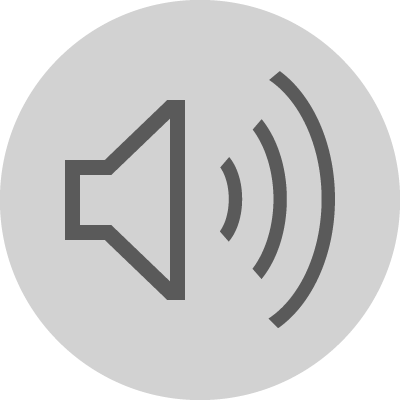 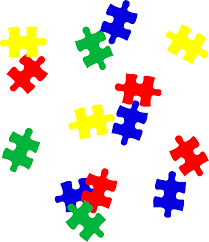 Educators have to make decisions for how they can accommodate the student so they can get what they need to prosper in that specific moment. Autism is a matter of understanding the disability itself and integrating flexibility in assessing and accommodating the student on a daily basis. Autism is based on a checklist of behaviors rather a diagnosis. Educators must truly know the student's nature to consider them autistic as it is behavior-based.